Simple Ray Tracing Framework
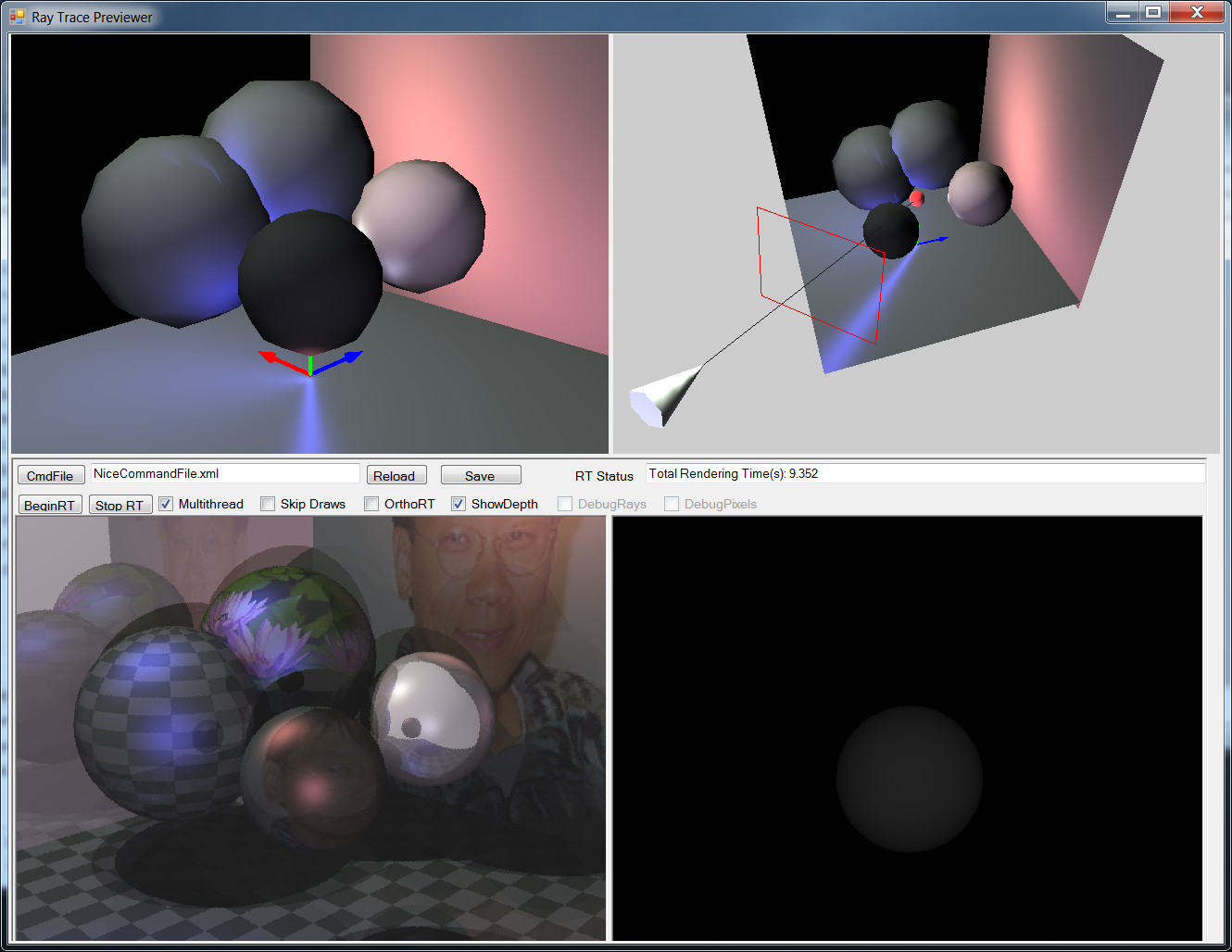 Interactive Control
Interactive Preview
Depth or Mask Image
Ray Trace Image
Technologies
C#
Just another programming language
WinForm:
GUI Application Development
not covered in this class
Interactive Viewing:
XNA (can be OGL or D3D)
To be covered in second half
The Scene
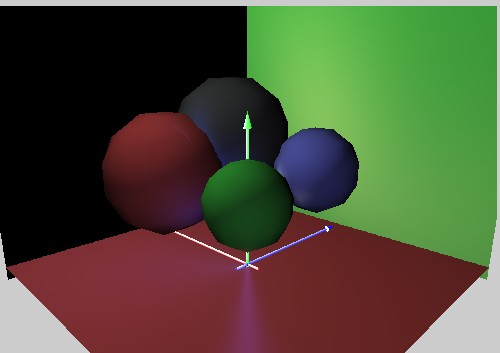 Describe by XML (text) file!
Four major components
Image Spec (Film in a camera)
The Camera
Environment (Lighting condition)
The Objects
Geometry: spheres and polygons
Material properties
XML Scene Description
Similar to Maya’s .ma file
Extremely simpler version!!
Example Command File
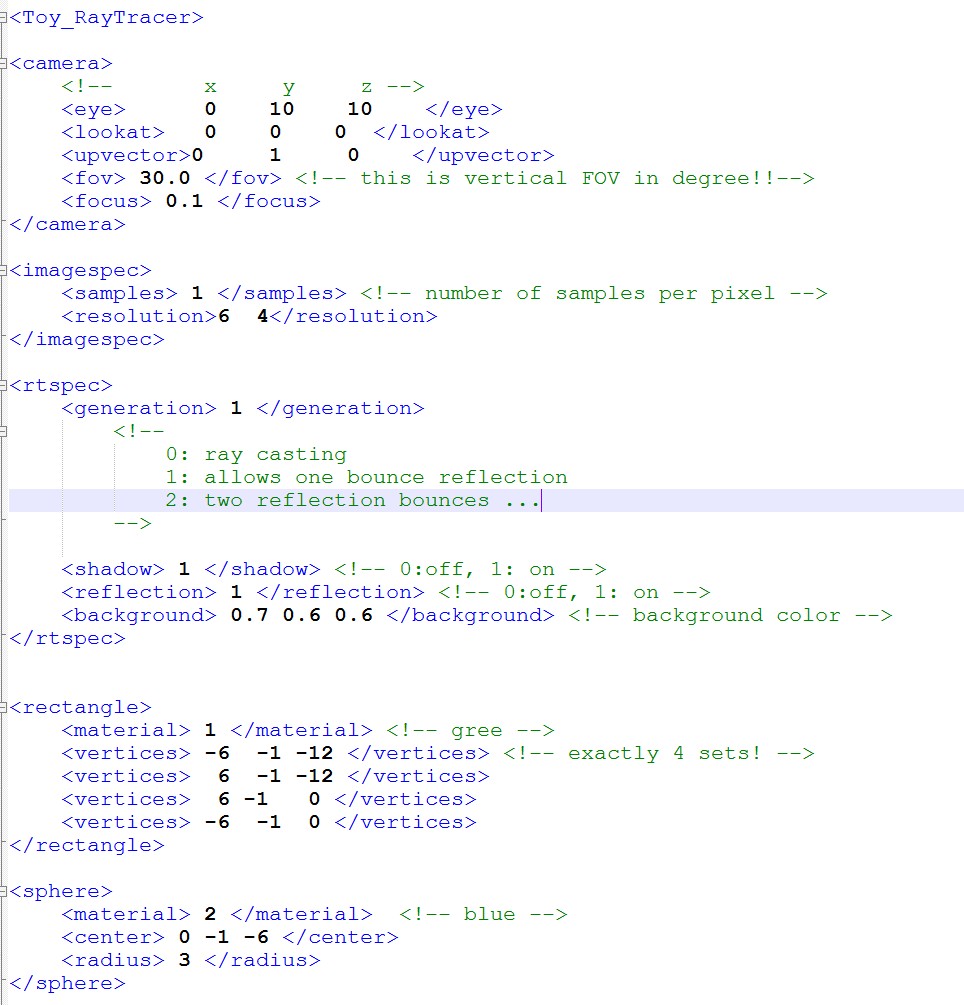 Camera: eye
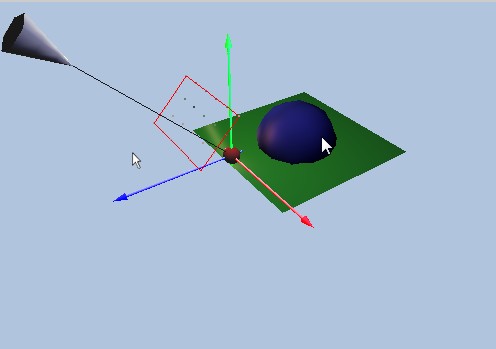 Camera: lookat
Source Code Structure
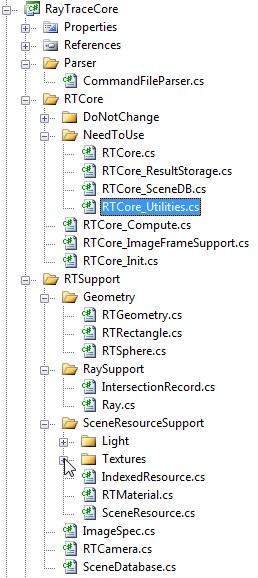 Two Projects:
3DPreviewer: Shell container
RayTracer: Our source code
Parser (translate XML into data structure)
RTCore: Shading, Image representation:
DoNotChange: RT thrade support (later)
NeedToUse: Shading, Utilities
RTSupport
Geometry
RaySupport: 
Ray and IntersectionRecord
SceneResourceSupport
Texture, Light, Materials
2 libraries: 
GUI, Graphics, 2 MVC Support
Representation
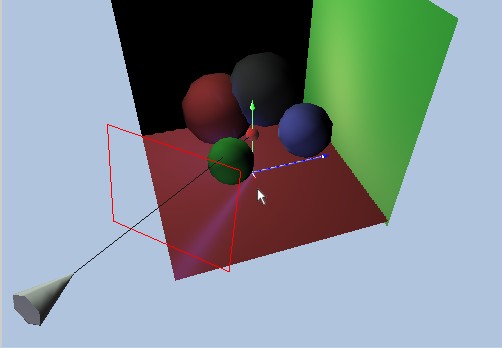 SceneDatabase
ImageSpec
Geometry
RTCamera
IntersectionRecord
Ray
Link to StarterProject
RTWindow.cs: App Container
App Window Shell
In WindowsForm
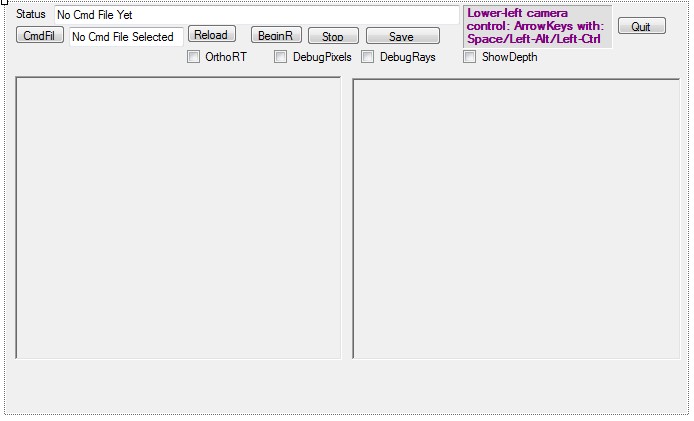 Parser.cs: XML Parser
Translates Command File into data structures
In RayTracer: Parser/CommandFileParser.cs
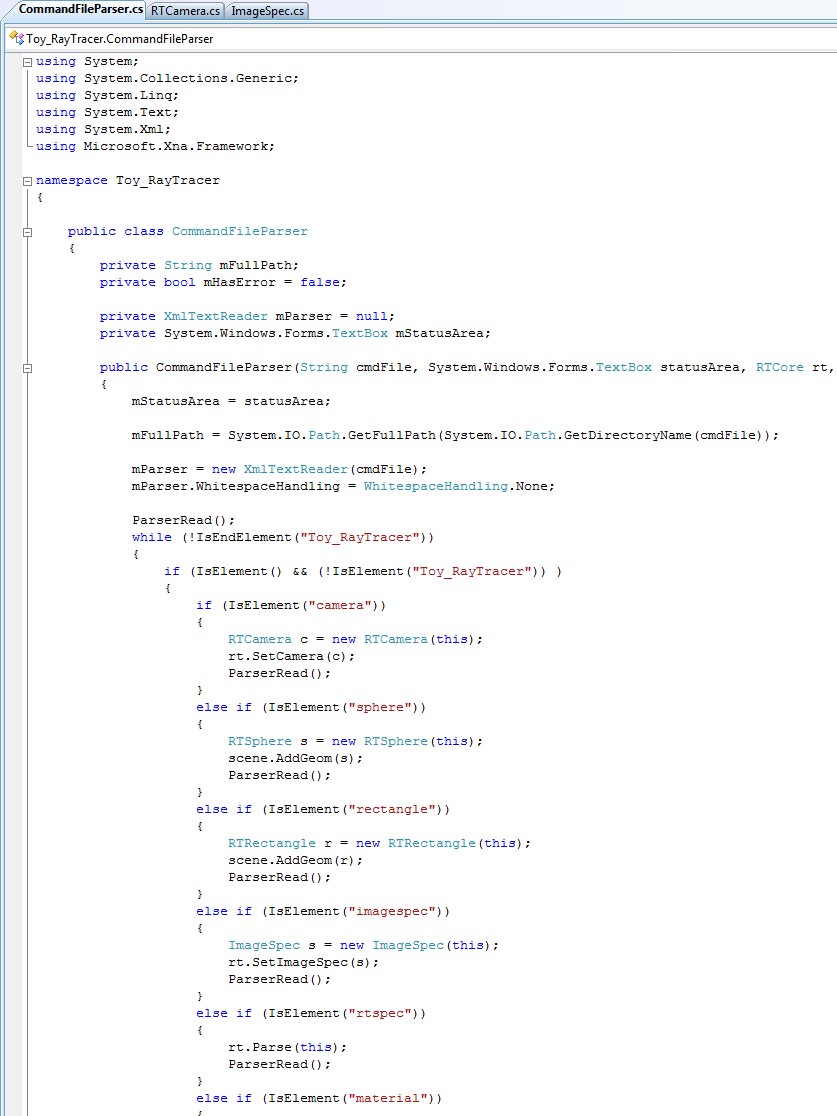 RTCore: Folder
DoNotChange Folder:
No need to even examine the source
Thread support (to cover later in the quarter)
NeedToUse Folder
Need to understand the code
No need to change
Three files: Compute, ImageFrameSupport, and Init
Essential to understand
Necessary for 3D Viewing and Camera implementation
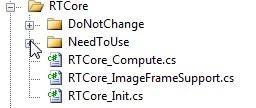 Geometry and RaySupport
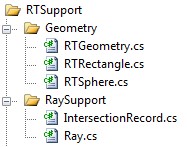 Geometry
geometries in the scene
For now only: Rectangles and Spheres
No need to worry until much later
Ray
Ray: Origin + Direction
Ray constructor: TAKES 2 positions!!
IntersectionRecord
Transformation
The <xform> tag
The implementaiton in
RTGeometry_ParseXForm.cs
Rectangle::Parsing at the end:
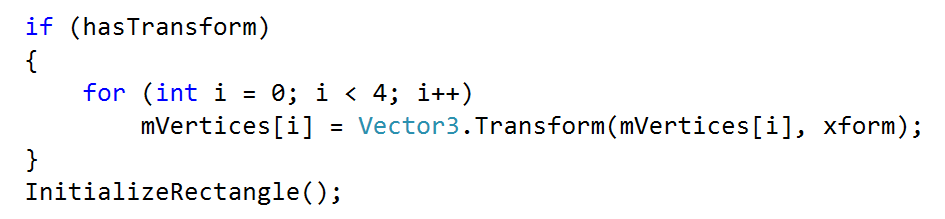 Geometry and RaySupport
Ray
Sphere
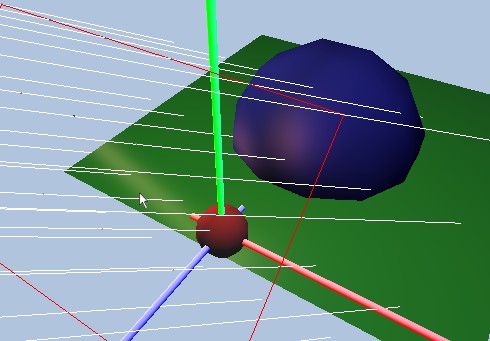 Rectangle
IntersectionRecord
RTCamera:
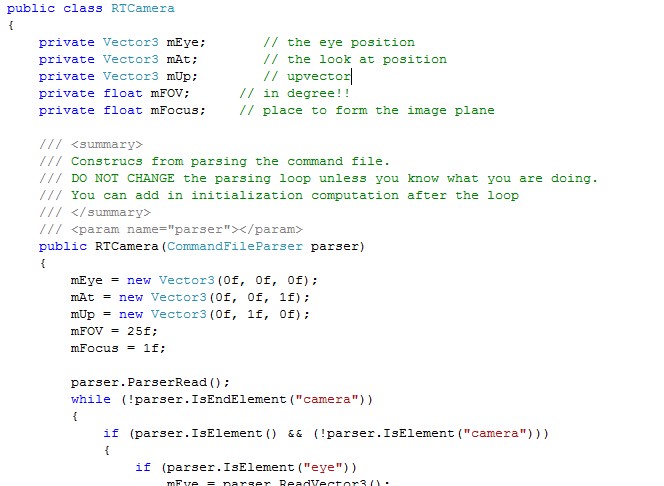 mEye
mAt
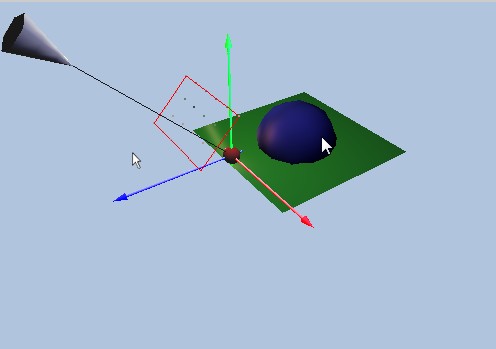 ImageSpec:
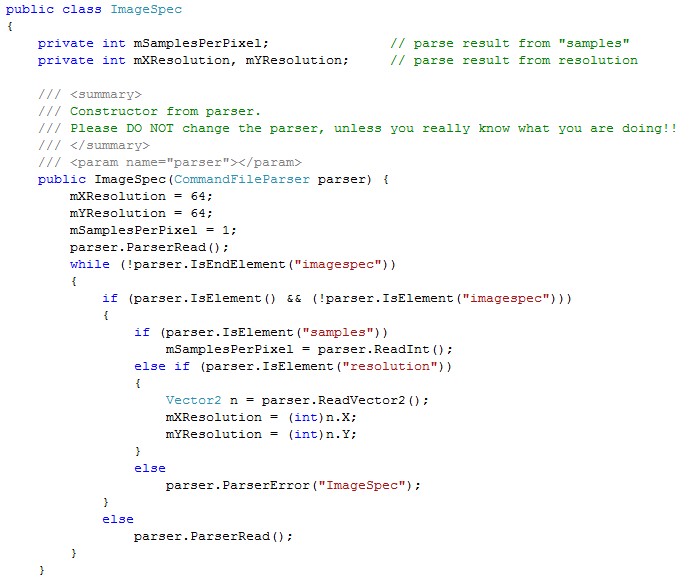 Resolution
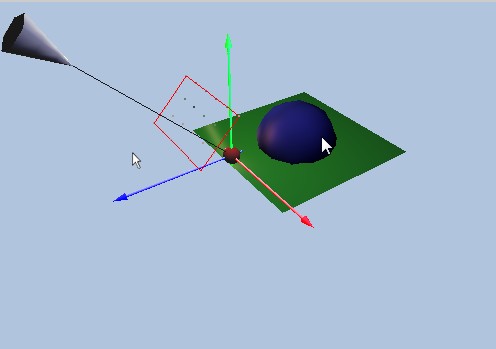 Must Compute Each Pixel Location!!
SceneDataBase
Contains all the scene resources
Geometries, Textures, Materials, Lights
Simple index tables for each resource
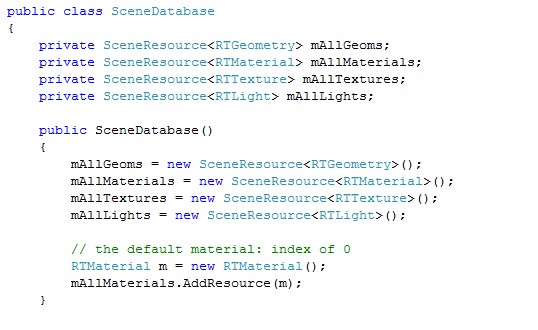 Calling Sequence
RTWindow::BeginRT() /* from BeginRT Button
Create and Init: image, mask, depth buffers
RTCore::BeginRTThread
In RTCore/DoNotChange/RTCore_Thread.cs
one/more separate thread(s) call to
RTCore::ComputeImage
In RTCore/RTCore_Compute.cs
Loop through all pixels, for each pixel
Compute visibility, coverage, depth
Important Functions
RTCore::ComputeVisibility()
In RTCore/RTCore_Visibility.cs
Use -1 for exceptGeomIndex for now
RTCore::ComputeShading()
In RTCore/RTCore_Shade.cs
Use 0 for generation for now